Formación de la opinión y emisión del Informe de Auditoría sobre los Estados Financieros
NIA 700
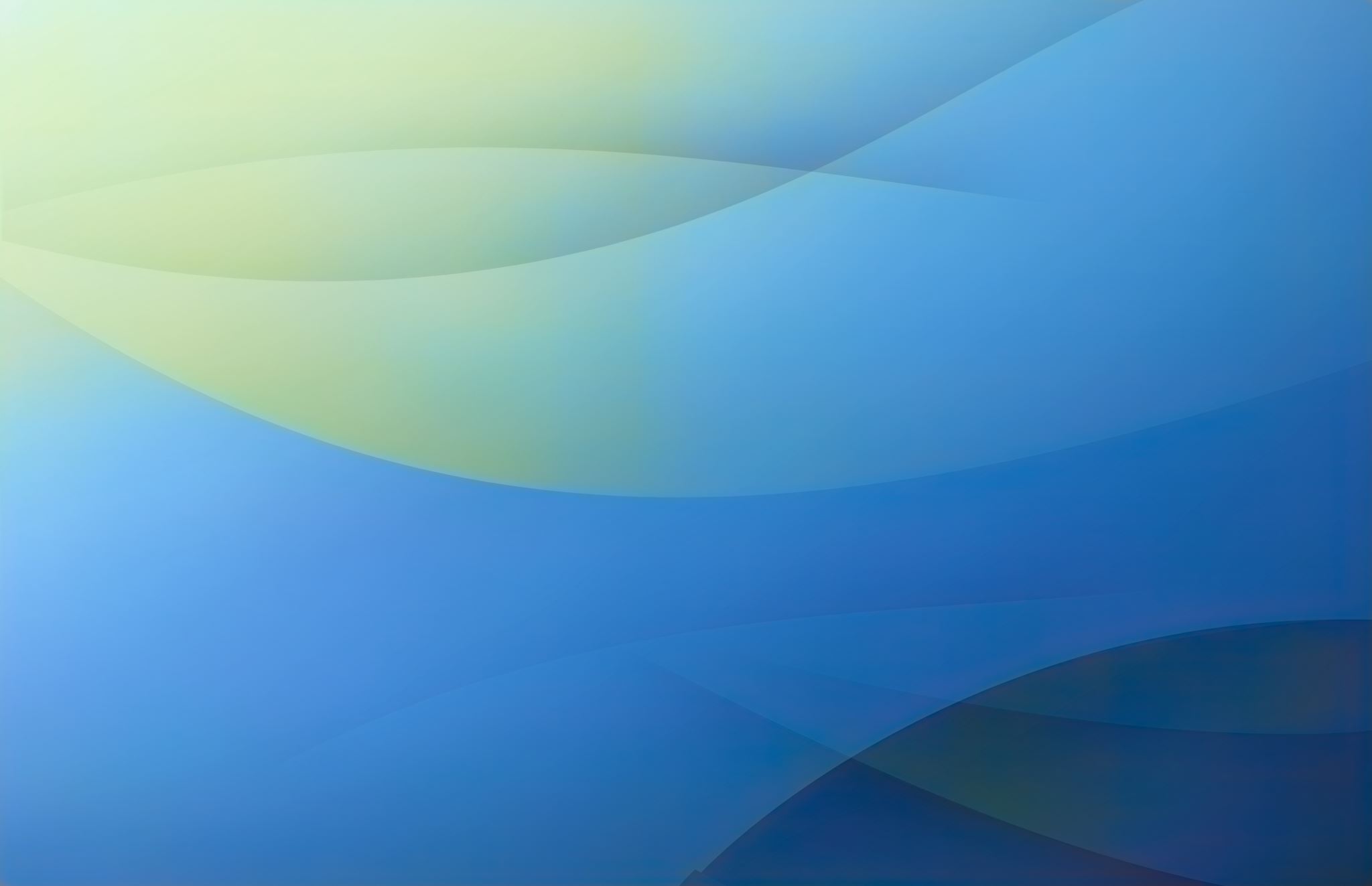 ANTECEDENTESDEL INFORME DEL AUDITOR INDEPENDIENTE
Los cambios son el resultado de varios escándalos financieros ocurridos entre 2000 y 2008, donde el auditor dio dictamen “limpio” donde errores importantes. Ej. Enron Co., Lehman Brothers Holdings Inc.
[Speaker Notes: Empezaré mencionando los antecedentes del Informe de Auditoría, actualmente vinculado a la Norma Internacional de Auditoría 700.
 
Se tiene que este, antes conocido como dictamen de auditoría o del auditor, no fue modificado entre 1955 y 2012, año en que se modificaron su objetivo, formato y se le adicionaron párrafos. De igual manera, en 2016 se vuelve a modificar, adicionándole particularmente párrafos referentes a las responsabilidades de la administración y de los auditores.
 
Estos cambios fueron el resultado de los escándalos financieros de principios de los dos miles en el cual se vieron involucradas firmas auditoras, mismas que habiendo determinado dictámenes limpios posteriormente se evidenciaron importantes errores y fraudes en las entidades auditadas.]
2012. Informe de cuatro párrafos
[Speaker Notes: Ahora, en cuanto las particularidades que contiene el informe a partir de sus modificaciones, tenemos las siguientes: 
El de 2012 o informe de cuatro párrafos…
El primero que comprende el título que ahora corresponde a informe y no a dictamen
El segundo respecto de las responsabilidades de la administración, en el que, de manera general, se hace constar que es esta la responsable de la implantación del control interno para prevenir fraudes y errores importantes.
El tercero en el cual el auditor expone sus responsabilidades, referente de la ética, planeación, y a la ejecución de una seguridad razonable de que los estados financieros están libres de errores y fraudes importantes.
Por último, estaba la opinión, que realiza el auditor conforme a su experiencia y juicio basado sobre la evidencia obtenida durante la auditoría.]
2016. Informe de varios párrafos
[Speaker Notes: Al informe de 2016, mismo que es el actualmente regulado por esta NIA, se le introdujeron modificaciones para generar mayor certidumbre en los usuarios. En el caso de las entidades listadas, es decir que cotizan en alguna bolsa de valores, situación qué esta normada por la NIA 701.
Además, se espera que se realice una valoración específica del negocio en marcha, es decir determinar la viabilidad futura del mismo, situación que es determinada por el cliente y revisada y revelada por el auditor.
Por último, en cuanto a las responsabilidades del auditor, se buscan mayores niveles de especificidad en cuanto a la seguridad razonable de que los estados financieros están libres de fraude o error, así como de su razonamiento, criterios e implicaciones.]
NIA 700
La finalidad de esta norma es delinear la forma en que debe establecerse el informe del auditor, que será el único documento que se  entregará, no solamente al cliente, sino a la comunidad financiera, y en el cual se basarán los usuarios para tomar decisiones.
[Speaker Notes: Bien, tratándose de las NIA 700
 
Esta tiene la finalidad de delinear la forma en que debe establecerse el informe del auditor, que será el único documento que se entregará, no solamente al cliente, sino a la comunidad financiera, y en el cual se basarán los usuarios para tomar decisiones.
 
Es importante mencionar que esta NIA debe interpretarse en conjunto con la NIA 200, referente a los Objetivos globales del auditor independiente y realización de la auditoría de conformidad con las
Normas Internacionales de Auditoría.]
ALCANCE
[Speaker Notes: Sus alcances comprenden las responsabilidades del auditor al formarse una opinión sobre los estados financieros, y además se refieren a la estructura y el contenido del informe de auditoría.
Sus objetivos son la formación de una opinión sobre los estados financieros basada en una evaluación de las conclusiones extraídas de la evidencia de auditoría obtenida; y la expresión de dicha opinión con claridad mediante un informe escrito.]
Los objetivos del auditor son:
[Speaker Notes: Sus objetivos son la formación de una opinión sobre los estados financieros, basada en una evaluación de las conclusiones extraídas de la evidencia de auditoría obtenida; y la expresión de dicha opinión con claridad mediante un informe escrito.]
Definiciones
[Speaker Notes: En cuanto a las definiciones a considerar tenemos que, al referirse a Estados Financieros con fines generales, comprende aquellos estados financieros preparados de conformidad con un marco de información con fines generales.
 
Esto a su vez se refiere a un marco de información diseñado para satisfacer las necesidades comunes de información financiera de un amplio espectro de usuarios, el cual puede ser de imagen fiel o de cumplimiento.
 
El término de marco de imagen fiel, por ejemplo, las Normas Internacionales de Información Financiera, se utiliza para referirse a un marco de información financiera que requiere el cumplimiento de sus requerimientos y, además:
Reconoce que para lograr la presentación fiel de los estados financieros puede ser necesario que la dirección revele información adicional específicamente requerida para el marco; o
Reconoce explícitamente que puede ser necesario que la dirección no cumpla con alguno de los requerimientos del marco para lograr la presentación fiel de los estados financieros.
 
Por su parte, un marco de cumplimiento se refiere a un marco de información financiera que requiere el cumplimiento de sus requerimientos, sin contemplar las posibilidades adicionales del marco de imagen fiel. Un ejemplo sería la normativa fiscal y financiera general de nuestro país.
 
La opinión no modificada es la expresada por el auditor cuando concluye que los estados financieros han sido preparados, en todos los aspectos materiales, de conformidad con el marco de información financiera aplicable.]
Requerimientos
[Speaker Notes: Los requerimientos de esta NIA tienen como finalidad alcanzar un equilibrio adecuado entre la necesidad de congruencia y comparabilidad entre informes de auditoría emitidos globalmente y la necesidad de incrementar el valor de la información proporcionada por los auditores.]
Formación de la opinión sobre los estados financieros
[Speaker Notes: El auditor se formará una opinión sobre si los estados financieros han sido preparados, en todos los aspectos materiales, de conformidad con el marco de información financiera aplicable.
Con el fin de formase dicha opinión, el auditor concluirá si ha obtenido seguridad razonable sobre si los estados financieros en su conjunto están libres de incorreción material, debida a fraude o error, tomando en cuenta:
la conclusión del auditor, de conformidad con la NIA 330 (Respuestas del auditor a los riesgos valorados), sobre si ha obtenido evidencia de auditoría suficiente y adecuada.
la conclusión del auditor, de conformidad con la NIA 450 (Evaluación de las incorrecciones identificadas durante la realización de la auditoría), sobre si las incorrecciones no corregidas son materiales, individualmente o de forma agregada]
[Speaker Notes: También tendrá en consideración los aspectos cualitativos de las prácticas contables de la entidad, incluidos los indicadores de posible sesgo en los juicios de la dirección.
 
Teniendo en cuenta los requerimientos del marco de información financiera aplicable, el auditor evaluará si:]
Marco de imagen fiel (presentación razonable)
[Speaker Notes: Adicionalmente, tratándose de auditorías realizadas a Estados Financieros preparados de conformidad con un marco de imagen fiel, el auditor considerará 
La presentación, estructura y contenido globales de los estados financieros; y 
si los estados financieros, incluidas las notas explicativas presentan las transacciones y los hechos subyacentes de modo que logren la presentación fiel.]
Tipo de opinión
[Speaker Notes: El auditor expresará una opinión no modificada (favorable) cuando concluya que los estados financieros han sido preparados, en todos los aspectos materiales, de conformidad con el marco de información financiera aplicable.
El auditor expresará una opinión modificada en el informe de auditoría, de conformidad con la NIA 705, cuando:
concluya que, sobre la base de la evidencia de auditoría obtenida, los estados financieros en su conjunto no están libres de incorrección material; o
no pueda obtener evidencia de auditoría suficiente y adecuada para concluir que los estados financieros en su conjunto están libres de incorrección material.]
Estructura
Informe sobre la auditoría independiente de los estados financieros (Título)
A los accionistas, al Consejo de Administración o a quien corresponda (Destinatario)
Opinión del auditor
Fundamentos de la opinión (dos párrafos)
Empresa en funcionamiento (determinada por la administración, auditada y revelada por el auditor) (NIA 570)
Otra Información (NIA 720)
Responsabilidad de la Administración y de los responsables del gobierno de la entidad en relación con los estados financieros (tres párrafos)
Responsabilidad del auditor en relación con la auditoría de los estados financieros (tres párrafos, se puede expandir a 8 o 9 párrafos)
Nombre y Firma del auditor
Fecha y lugar
[Speaker Notes: El informe de auditoría llevará un título que indique con claridad que se trata del informe de un auditor independiente. Irá dirigido a quien corresponda, en función de las circunstancias del encargo.
 
La primera sección del Informe contendrá la opinión del auditor:
en la cual también se identificará a la entidad cuyos estados financieros fueron auditados;
se mencionarán los estados financieros auditados
se nombrarán cada estado que forma parte de los estados financieros
se remitirá a las notas explicativas, así como al resumen de las políticas contables significativas
especificará la fecha o el periodo que cubre cada uno de los estados financieros.
 
Para expresar una opinión no modificada (favorable) sobre unos estados financieros preparados de conformidad con un marco de imagen fiel
En nuestra opinión, los estados financieros adjuntos presentan fielmente, en todos los aspectos materiales, [ … ] de conformidad con [el marco de información financiera aplicable] o
En nuestra opinión, los estados financieros adjuntos expresan la imagen fiel de [ … ] de conformidad con [el marco de información financiera aplicable].
 
Para expresar una opinión no modificada (favorable) sobre unos estados financieros preparados de conformidad con un marco de cumplimiento, la opinión del auditor indicará que los estados financieros adjuntos han sido preparados, en todos los aspectos materiales, de conformidad con [el marco de información financiera aplicable]
 
Fundamento de la opinión
manifieste que la auditoría se llevó a cabo de conformidad con las Normas Internacionales de Auditoría
haga referencia a la sección del informe de auditoría en la que se describan las responsabilidades del auditor de conformidad con las NIA;
incluya una declaración de que el auditor es independiente de la entidad de conformidad con los requerimientos de ética aplicables relativos a la auditoría
manifieste si el auditor considera que la evidencia de auditoría que ha obtenido proporciona una base suficiente y adecuada para la opinión del auditor.]
Riesgos y acciones
Conclusiones
El Informe busca resaltar las responsabilidades de la empresa y del auditor.
Para que el usuario conozca las limitaciones y alcances el informe, que no es absoluto, sino relativo.
Como uno de tantos documentos que debe considerar el usuario para tomar decisiones.
Ejemplo
Informe de auditoría